Оптимізація бізнес-процесів як фактор реалізації потенціалу
Виконала:
Перевозчикова  Ю.О. 
ЕПД - 502
Сьогодні в ринковій економіці рішучим фактором виступає наявність і оцінка не тільки підприємства, а саме оцінка відповідних бізнес-процесів як фактору реалізації потенціалу
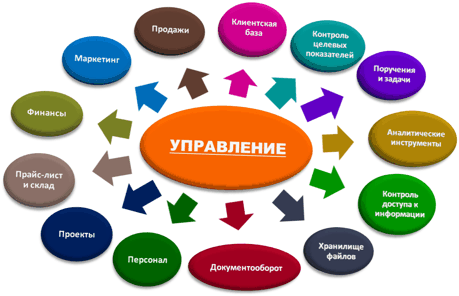 Згідно з процесним підходом вся робота підприємства повинна бути організована на основі взаємодіючих бізнес-процесів.
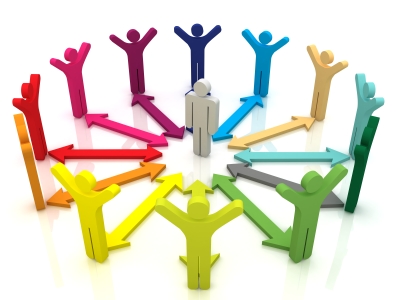 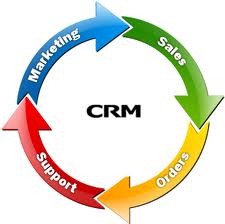 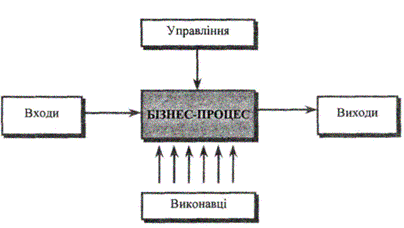 Бізнес-процес складається з набору операцій, порядок виконання яких в рамках бізнес-процесу чітко визначен технологією чи інструкціями, тому такі поняття як маршрути та правила, визначають бізнес-логіку процесу, являються необхідними його характеристиками.
Оптимізація бізнес-процесів є одним з аспектів організаційного розвитку, за якого ряд дій приймається власником процесу для виявлення, аналізу та покращення існуючих бізнес-процесів на підприємстві у відповідності з поставленими цілями і завданнями, таких як збільшення потенціалу підприємства, а разом с тим і збільшення прибутку та зниження витрат.
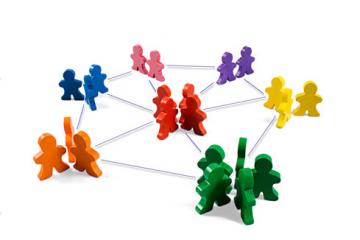 Основні принципи оптимізації бізнес-процесів
Оптимальність процесу оцінюється за такими параметрами:
Виділяють наступні методи аналізу та оптимізації бізнес-процесів:
Аналітичні методи;
 Формально-універсальні методи;
Комплексні методи постійного удосконалення; 
Бенчмаркінг;
Аутсорсинг;
Інструментальні методи.
Порівняльний аналіз методів оптимізації
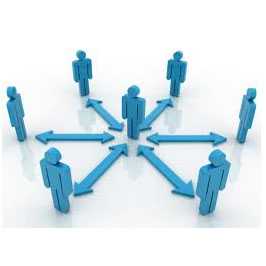 Можна виділити такі переваги оптимізації бізнес-процесів підприємств:
1) скорочення витрат, тривалості та кількості помилок у кожному з проаналізованих процесів;
2) формування у працівників підприємства та керівників чіткого розуміння 
того як, коли, хто та що необхідно зробити для досягнення поставлених цілей;
3) інтегрування зі стратегією компанії та ключовими показниками її ефективності; 
4) можливість підготовки до успішного, продуманого та ефективного впровадження інформаційних технологій; 
5) можливість підготовки до ефективного та обґрунтованого організаційного редизайну;
6) зростання керованості підприємства; 
7) поліпшення взаємодії між працівниками та підрозділами підприємства;
8) наближення до сертифікації за стандартами ISO: 9000;
9) зростання інвестиційної привабливості підприємства.
Формування моделі процесу - основний етап в процедурі оптимізації
Для кожного процесу / фази процесу визначається:
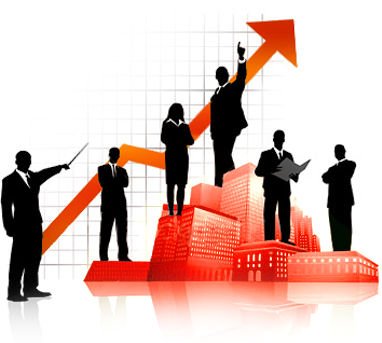 відповідальна особа;
результат виконання; 
межі;
ключові показники, що характеризують якість реалізації процесу / фази процесу;
Оптимізація бізнес-процесів підприємств є дієвим інструментом забезпечення ефективності діяльності підприємств в сучасних умовах та реалізації його потенціалу, сприяє збільшенню прибутку і зростанню продуктивності, зниженню витрат, поліпшенню якості продуктів або послуги, з метою їх відповідності потребам клієнтів і споживачів.
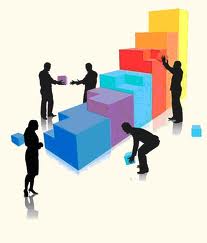 Для максимізації якості бізнес-процесів на підприємствах України необхідно використовувати такі методи оптимізації, які дозволять встановити баланс між задоволенням споживачів і конкуруючими силами ринку з одного боку та показниками ефективності бізнес-процесів з іншого. Проведений аналіз та групування основних методів вдосконалення полегшить їх вибір для практичного застосування на підприємствах та призведе до успішності проекту.
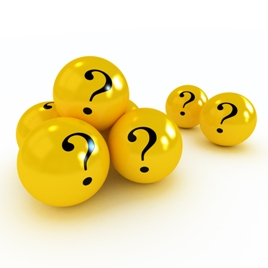